Measurement uncertainty  in Microbiology – what's the point?
Eddie McCullagh 
Microbiology Laboratory
 CUH
What am I discussing
Look at clinical microbiology measurement uncertainty.
Not Food, Water and Environmental Microbiology (most literature is found in this area)
More questions than answers?
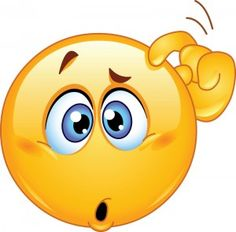 Sources of uncertainty
•There are many possible sources of uncertainty, e.g. sampling, instrument drifts and calibration, homogenisation and dilution effects, human factors, environmental effects, etc.
Basics of Estimating Measurement uncertaintity
Clin Biochem Rev 29 August 2008 I Pg53
Measurement uncertainty: a parameter associated with the result of a measurement, that characterises the dispersion of the values that could reasonably be attributed to the measurand.
Concept from the 1990’s. MU originally bottom up approach. – all potential sources of uncertainty-  Unwieldy.
In clinical biochemistry QC material is used to estimate and monitor whole procedure imprecision. This can also be applied to Microbiology but not always.
General principals in Microbiology
In general, no measurement or test is perfect and the imperfections (such as pipettor variation) may give rise to error of measurement in the result. Thus in an enumeration test the bacterial count obtained is only an approximation of the actual count and so the result is incomplete unless accompanied by a statement of the uncertainty associated with the count.
As uncertainty of measurement is a parameter associated with the result of a measurement it is only applicable to enumeration methods. However, factors that contribute to the uncertainty of the result of presence/absence tests should be identified.
In microbiological testing the greatest sources of uncertainty arise from sampling and the non-homogeneous distribution of micro-organisms in the sample.
Example 1
Urine WCC
A sample of the urine specimen is loaded into a counting chamber and the number of WBC in a given volume of urine is counted manually under light.
Mixing and sampling of specimen, operator, manual counting of cells and calculations will be examined. All of these sources of uncertainty are estimated by repeatability measurements across operators, specimens and days of procedure.
What is/not assessed
Method
Estimates of uncertainty were made for two urine specimens encountered in routine laboratory work — one specimen with a high WBC count and another with a low WBC count.
The data for each of the above scenarios was recorded
The data can be shown to be normally distributed. The mean, median, SD, CV% and measurement uncertainty (MU), typically 95% confidence level or CV% x 2 are calculated.
Results
Example 2
Looked at zone diameter (mm) measurements for our Biomic. 
Measured MU for all our disc control combinations – weekly measurements.
 E coli 35218 example
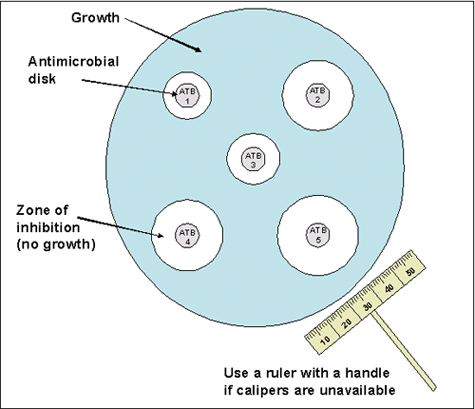 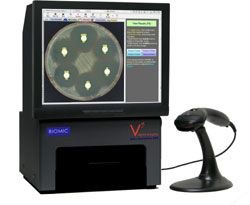 E coli ATCC 35218
Other current examples (future possibilities)
Molecular Crossing Point (eg GC/CT)
Genexpert process control values
Antibiotic assays (control values)
Future - ? Vitek, grading of growth on agar (few, +, ++, and +++). Grading of growth on gram stain.
 Maldi scores?
White cell differentials on CSF of fluids.
Should consider any area that generates a value, subjectivity. Qualitative results are very difficult
What does all this mean?
So take the the MU for Augmentin for E coli  ATCC 35218 a mean of 18.4 was achieved for 26 measurements with an MU of 1 
18.4 +/- 1 mm(95% confidence interval)
Overall happy with MU values for zone diameters but
caution that if the mean reads high on the range a low MU can push the result out of range – precision/accuracy
But MU is a measure of random effects, imprecision (not to confuse with bias –systematic effects or inaccuracy)
White cell counts- Results indicate that considerable variations exist in these measurements, and that sampling and equipment variations as well as operator factors contribute to MU – identified area for MU reduction.
Urinary WCC dilemma
Guidelines as to an acceptable level of uncertainty are not available but awareness of MU and techniques to minimise these variations will improve the quality of results
We considered these results and feel that MU based on category intervals (<30, >30 to 200, >200) would provide more realistic results and are now being used.
MU values not available for these yet but will be assessed in 2018.
Use of control vs test samples critical.
Why is microbiology different
Much microbiology is qualitative, present/absent, graded +, ++, +++.
Why is there a need for MU for most qualitative Microbiology, presence/absence should be sufficient. ??grading traditional
MU can be applied to many measurements but unlike blood sciences, many measurements in Microbiology are not quantifiably related to international reference material, e.g. manual WCC. – no calibrators.
Respiratory cultures – normal flora at certain levels
Quality control in Microbiology
Most reports for NEQAS bacterial identification request only the presence of absence of organism.
EQA results are a good indicator of the qualitative proficiency of microbiology laboratories. 
Antimicrobial susceptibility testing produces in most cases SIR results but these are produced through numerical values achieved. But difficult to attain values from automated systems to determine MU. E.g. VITEK
However EQA samples sometimes produce negative results in positive samples due to sampling – EQA not scored due to low numbers (particularly parasitology).
Conclusion
Use QC material when performing MU
Keep the process as easy and understandable as possible.
Learn from your MU data to alter areas leading to result uncertainty.
If there are areas of MU that do not add value do not be afraid to drop them and argue your case with your assessor – culture grading